Calculator Gurus
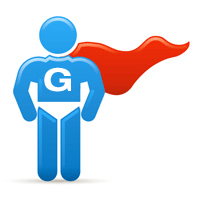 Z
Learning Objectives
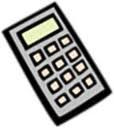 Identify the location and use of different function buttons on your scientific calculator (G-A*)
Use your calculator to perform calculations efficiently (G-A*)
Starter: Memory Test
In your table group, work together to memorise
	all the buttons on your graphical calculators
In 5 minutes time you will be asked to label 
	all the buttons on a blank pictures of a calculator
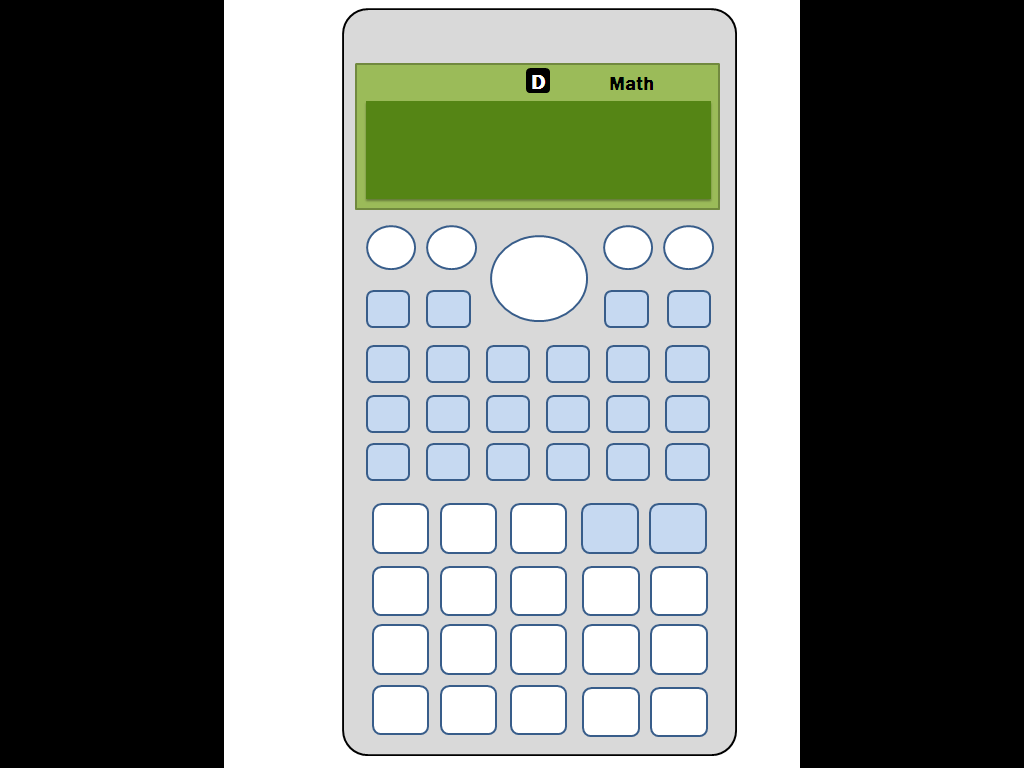 GCSE  Shape
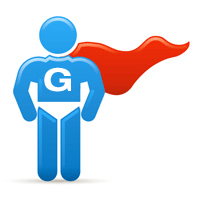 Z
Starter: Memory Test
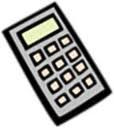 Place all calculators face down on the floor under your desk
Working together, label as many buttons as possible on your sheet
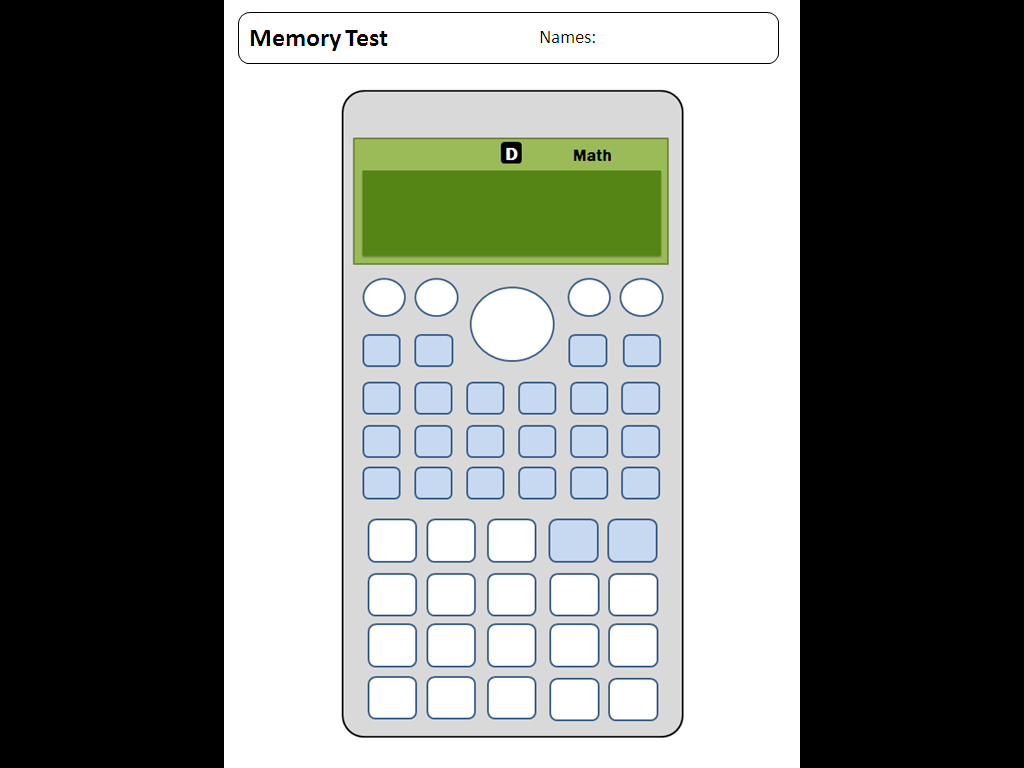 Label as many of the shift functions as you can remember
Getting to know your Calculator
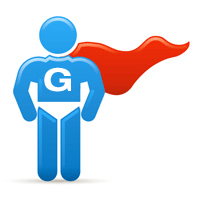 Z
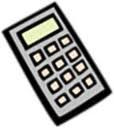 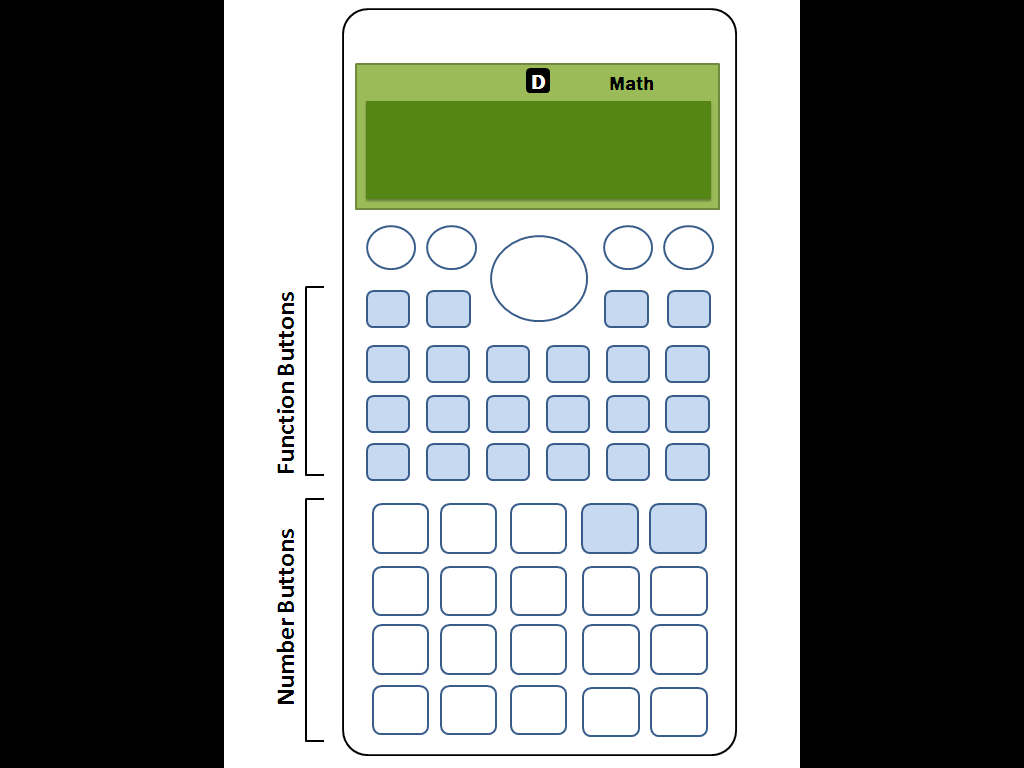 Working in pairs, answer the questions on the sheet
Both parts of the worksheet ask you to locate buttons using co-ordinates
(3,4)
For part A you need to look at the Number Buttons at the bottom of your calculator
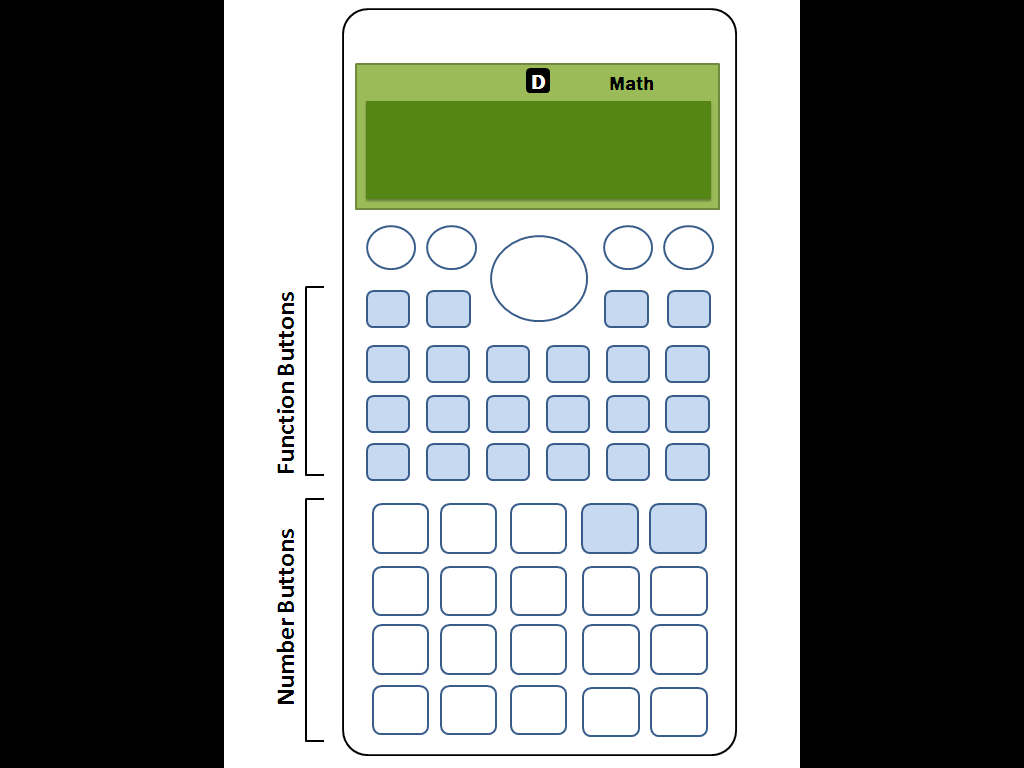 For part B you need to look at the function buttons higher up the calculator
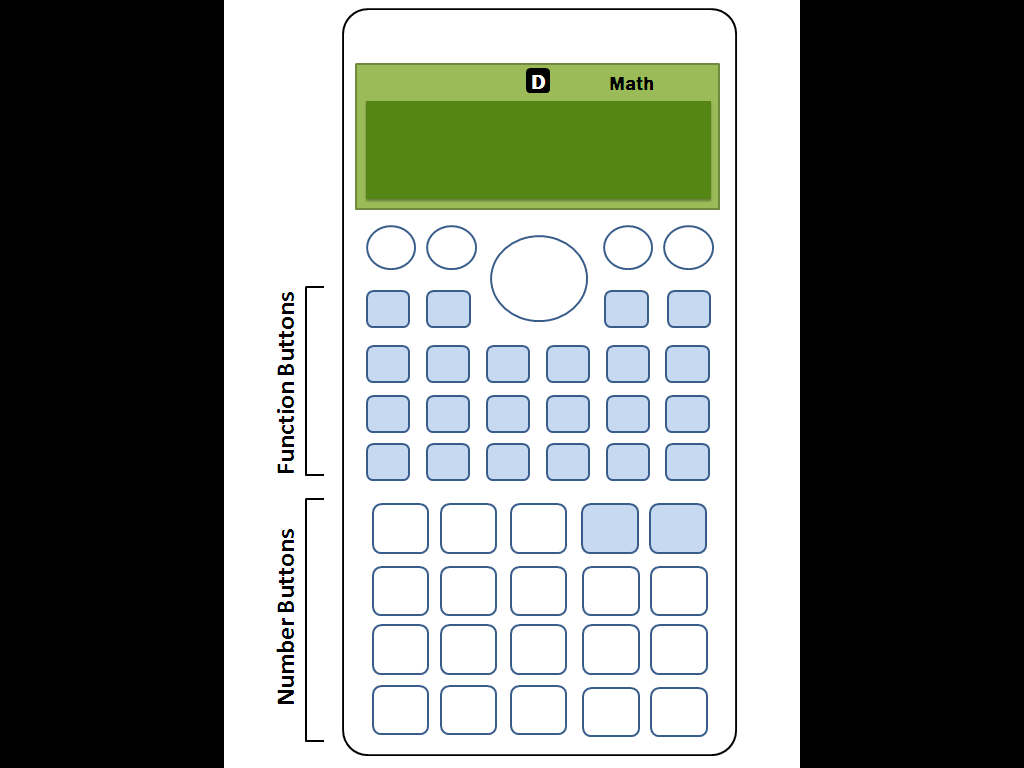 (6,3)
Your Calculator Mode: Are you Exam Ready?
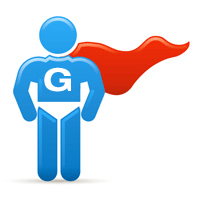 Z
This is how your screen should look
Math
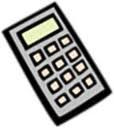 D
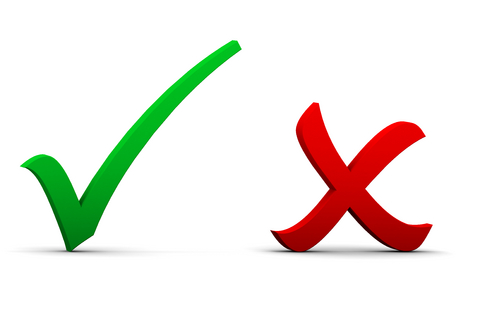 Angles are in Degrees
Gives us simple to read answers
Follow these steps to remove any…
R
Will give wrong answers for angles
Make sure NONE of these are on your screen
SHIFT
MODE
3
G
There is something stored in Memory
M
SHIFT
9
2
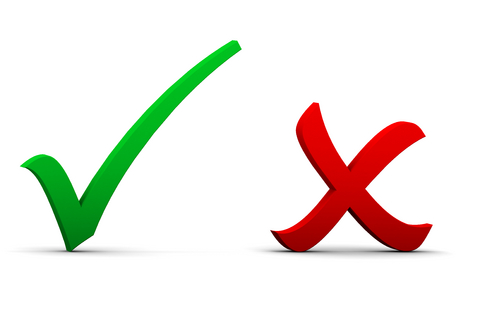 Input screen will look strange
STAT
MODE
1
FIX
SCI
Answers will be in strange formats
1
SHIFT
MODE
8
Calculator Guru Pack
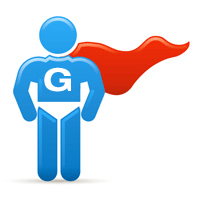 Z
Now its time for YOU to become a 
	GURU at using your calculator

Being able to use your calculator effectively 
	and efficiently will help you be able to answer 
	more exam questions, quicker – improving your Grade

Work individually through this pack, following the instructions as you go
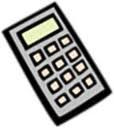 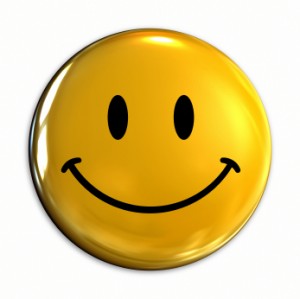 D
Where you see this, refer back to the page 2 on how to get decimal answers
Name: 
Class:
Teacher:
Where you see this, answer the question(s)  writing your answer on the line provided
Q)
E
These are extension questions, tackle these if you are aiming for Higher GCSE Grades
1
Z
Switching Off!
Getting Decimal Answers
Your calculator will automatically switch off after 10 minutes

To make your battery last longer switch it off yourself…


Check now that you can switch your calculator on and off
If you get answers like these:



Change them into decimals using this button:



You will need to remember to use this button for a number of calculations, look out for
5
√2
3π
6
SD
SHIFT
AC
0.833..
1.414..
9.424..
D
2
Z
Finding Percentages  %
Using Pi  π
You can find a percentage of an amount using the % function

Find 14% of 50 by typing..


Check that you get:







Q) What is 29% of 25?
You can use the π for work with circles (circumference & area)


To calculate the circumference of a circle radius 4 type..


Check that you get:



Q) What is the circumference of a  
      circle with radius 5m?
C = 2πr
A = πr2
1
4
SHIFT
(
X
5
0
2
SHIFT
X
4
x10x
14%x50
2πx4
7
D
25.13274123
3
Z
Using Brackets  ( )
BIDMAS on the Calculator
Type the following calculation into your calculator:


Check that you get this:




Q) Using your calculator decide   
      where you should put brackets 
      to make this calculation work..
Type the following calculation into your calculator:


Check that you get this:




Q) Does your calculator know the  
      rules of BIDMAS? 
        Give another calculation to    
        prove this:
(
5
+
2
)
X
6
5
+
2
X
6
5+2x6
(5+2)x6
17
42
E
10 ÷ 2 + 3 x 6 - 2 = 10
4
Z
Squared Numbers  2
Square Roots  √
The square of a number is the number multiplied by itself
Your calculator has a button for doing this quickly:

Find the square of 17 by typing..


Check that you get:




Q) What is 2.52?
Your calculator also has a button for finding the square root of a number: 

Find the square root of 300 by typing..

Check that you get: 




Q) What is √56?
√■
x2
√■
3
0
0
x2
1
7
172
√300
289
17.32050808
D
5
Z
Cubed Roots  3√
Cubed Numbers  3
Your calculator also has a shift function for finding the square root of a number: 

Find the cubed root of 3 by typing..

Check that you get: 




Q) What is 3√56?
The cube of a number is the number multiplied by itself twice  
Your calculator has a button for doing this quickly:

Find the cube of 17 by typing..


Check that you get:




Q) What is 2.53?
3√■
x3
√■
SHIFT
3
x3
1
7
173
3√3
4913
1.44224957
6
Different Powers
Different Roots
Z
You can use your calculator to find any power of a number, using this button:


Find 12 to the power of 5 by typing..


Check that you get:





Q) What is 2.511?

        What is 141/2 ?
There is a shift function to find any root of a number: 

Find the 5th root of 30 by typing..







Check that you get: 




Q) What is 4√56?
x■
■√□
to get this:
SHIFT
x■
then type in          to get:
5
1
2
x■
5
and use              to get to the 2nd 


empty box and type in
5√30
125
□√□
5√□
3
0
1.974350486
248832
REPLAY
E
7
Basic Fractions
Mixed Number Fractions
Z
Your calculator has button for entering fractions:

To enter the fraction     type..







Check that you get:




Q) What is    as a decimal?


        What is   x   as a fraction?
There is a shift function enter mixed number fractions:

To enter the fraction 2    type:







Check that you get:




Q) What is 3   as a decimal?
5
5
5
2
5
□
5
2
2
2
6
□
6
7
6
□
6
7
7
9
to get this:
5
to get this:
SHIFT
2
2
and use              to get to the


2nd empty box and type in
and use              to get to the


2nd and 3rd empty boxes where


you can type in           and
6
0.83
2.83
5
6
REPLAY
REPLAY
.
D
2
.
D
E
8
Negative Numbers
Using the Ans Button
Z
You should input negative numbers into your calculator using:

To enter -4 x -2 type..



Check that you get:




Q) What is -5.4 x -2.1?



		Calculate -42?
The Ans button can be used to put an answer you have just found back into your next calculation 

Start by calculating 52 – 6
If x = 52 – 6, calculate x2 – x

Type in:

Check that you get:




         If x = 22 + 3, what’s x2 – x?
(-)
Ans
(-)
4
X
(-)
2
-4x-2
Ans2 - Ans
Ans
x2
-
Ans
8
342
E
E
NB. Use brackets!
9
Standard Form
Recurring Decimals
Z
Your calculator can convert standard form numbers into normal numbers

To convert 6 x 105 type..


Check that you get:




Q) What is 2.8x10-2?

         What is 2.8x10-2 x 7.2x105?
There is a shift function to input recurring decimals:

To input 5.612 type..




Check that you get:




You will need to press
	twice to get this answer


Q) What is 2.6 x 1.2?
.
.
SHIFT
5
.
x2
6
6
x10x
5
SHIFT
1
x2
2
6x105
5.612
.
.
600000
5.612612613
SD
E
.
10
Trigonometry Ratios
Inverse Trig. Ratios
E
E
Z
You will use your calculator when working with trigonometric ratios for Higher GCSE

To calculate sin 30⁰ type..


Check that you get:





Q) What is cos30⁰? 

Q) What is 5tan45⁰?
There are shift functions to calculate the inverse of trigonometric ratios

To calculate sin-10.5 type..


Check that you get:






Q) What is cos-10.5? 

        Calculate e if cos e = 0.23
SIN
3
0
SHIFT
SIN
0
.
5
sin(30
sin-1(0.5
0.5
30
D
E
11
Your Calculator Mode: Are you Exam Ready?
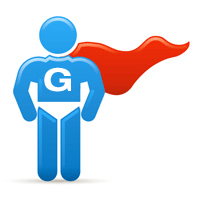 Z
This is how your screen should look
Math
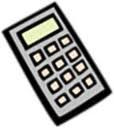 D
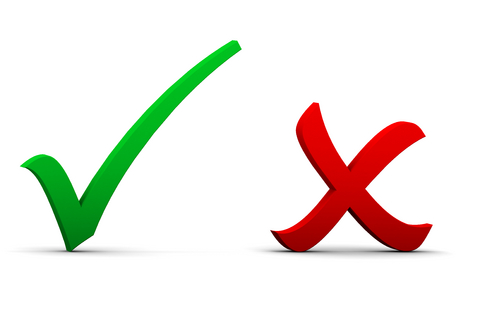 Angles are in Degrees
Gives us simple to read answers
Follow these steps to remove any…
R
Will give wrong answers for angles
Make sure NONE of these are on your screen
SHIFT
MODE
3
G
There is something stored in Memory
M
SHIFT
9
2
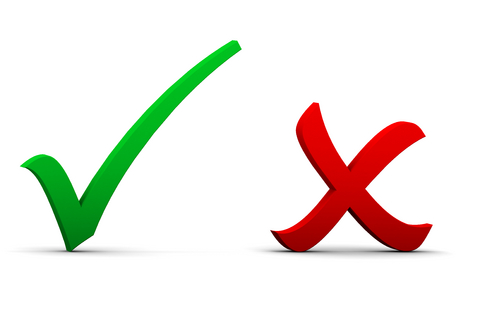 Input screen will look strange
STAT
MODE
1
FIX
SCI
Answers will be in strange formats
1
SHIFT
MODE
8
12
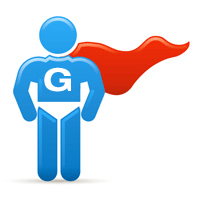 Z
Plenary: Finding the Ultimate Calculator Guru
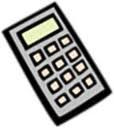 Put away all calculators and papers from today’s lesson
Working together, label as many buttons and shift functions as possible on your sheet
Can you improve on your score for the starter?
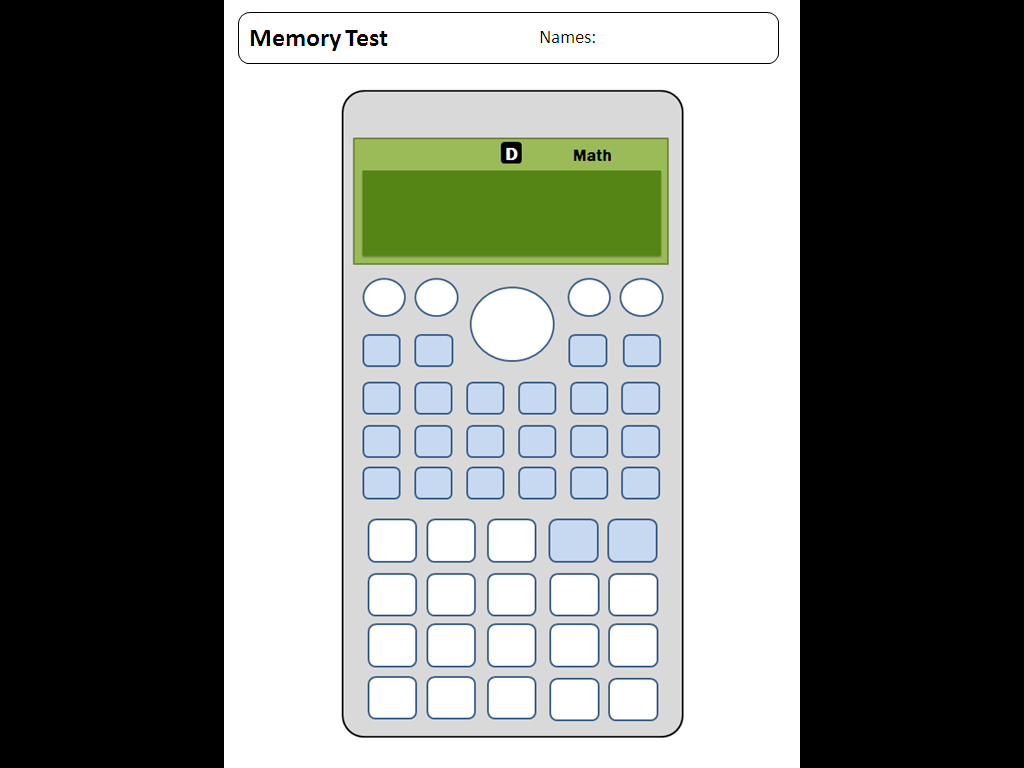 Review Learning Objective
Z
Identify the location and use of different function buttons on your scientific calculator (G-A*)
Use your calculator to perform calculations efficiently (G-A*)
How did you do?
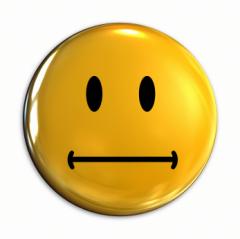 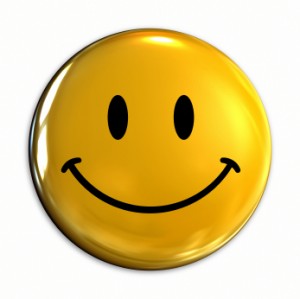 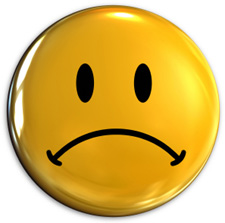 Guru Pack: Answers
.
.
.